Bài 5. THỨ TỰ THỰC HIỆN PHÉP TÍNH
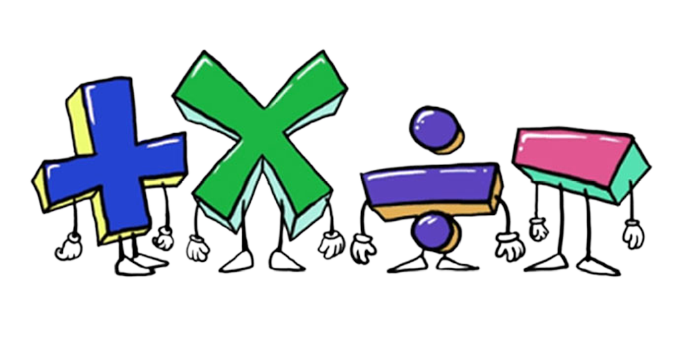 KHỞI ĐỘNG
VẬN DỤNG
HÌNH THÀNH KIẾN THỨC
THỰC HÀNH
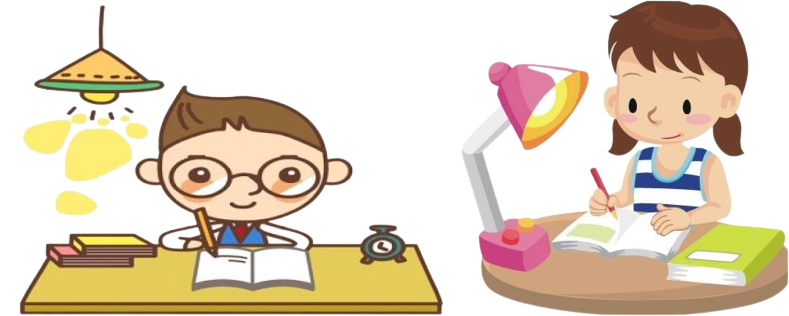 KHỞI ĐỘNG
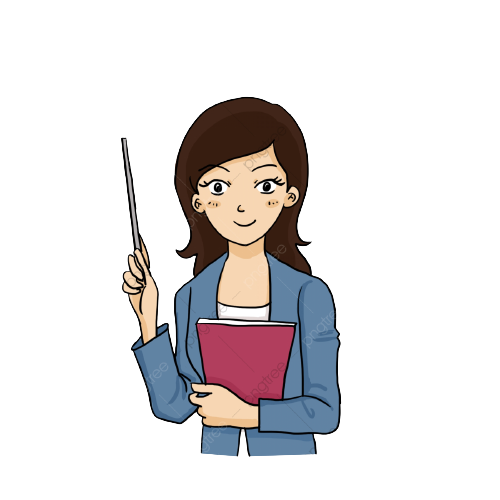 0
2
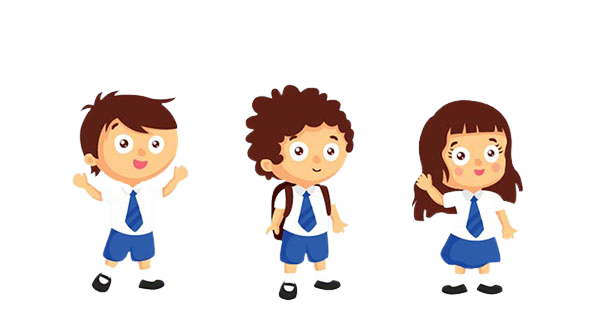 5
An
Bình
Chi
KHỞI ĐỘNG
Vì sao lại có các kết quả khác nhau như vậy?
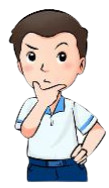 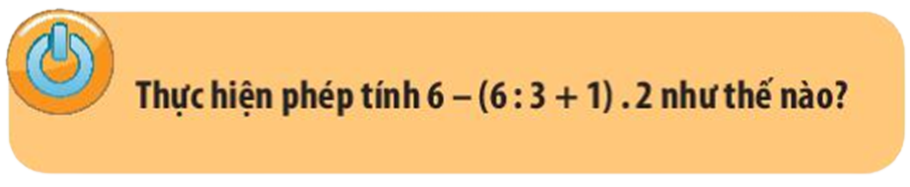 HÌNH THÀNH KIẾN THỨC
1. Thứ tự thực hiện phép tính
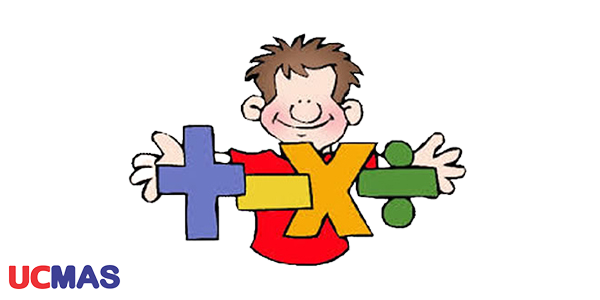 HÌNH THÀNH KIẾN THỨC
Bài làm của bạn An
Bài làm của bạn Bình
Bài làm của bạn Chi
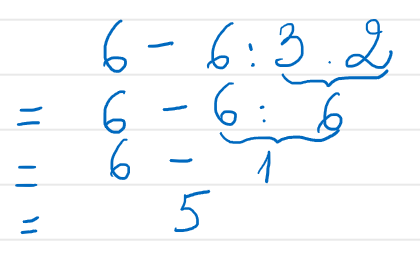 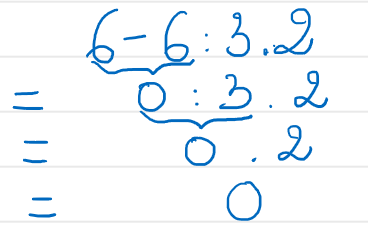 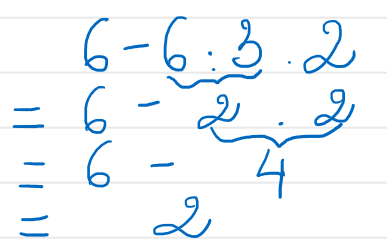 Kiểm tra kết quả
Kiểm tra kết quả
Kiểm tra kết quả
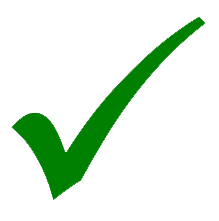 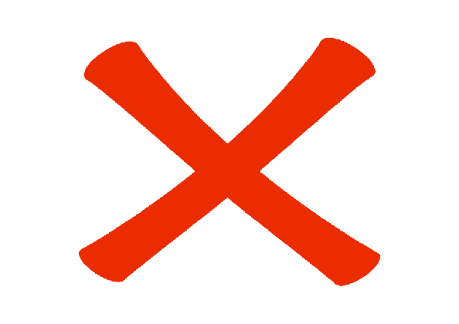 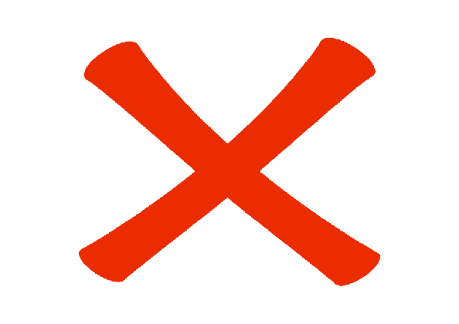 HÌNH THÀNH KIẾN THỨC
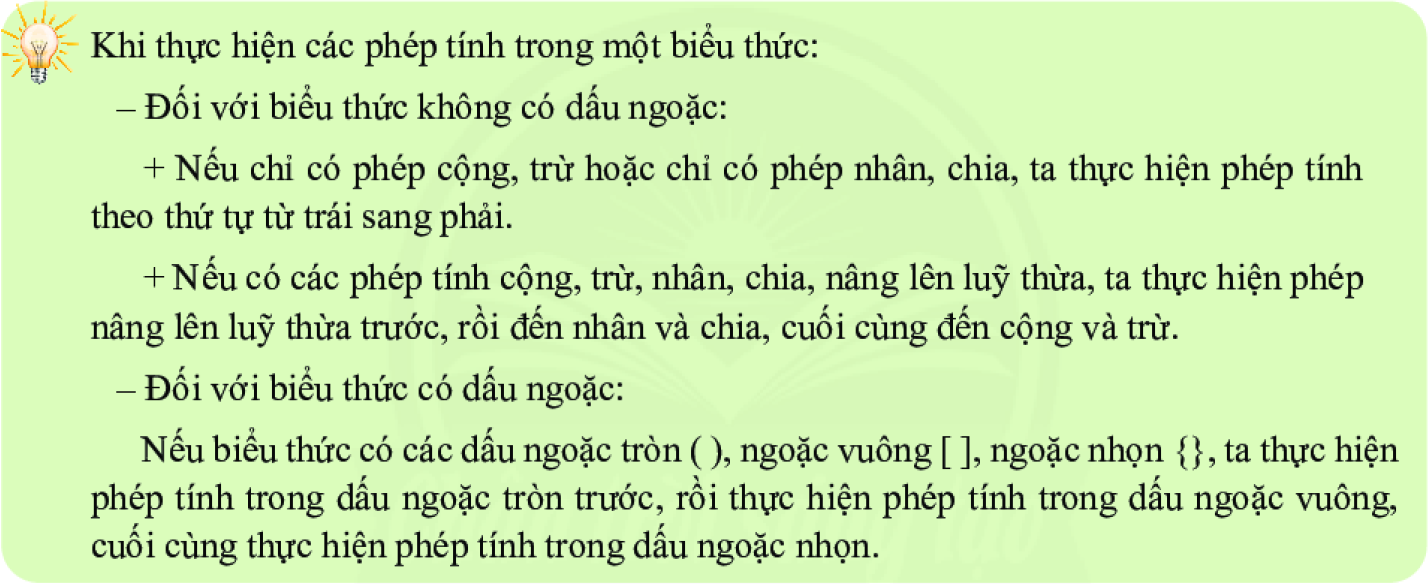 THỰC HÀNH
Tính
1
a)
b)
THỰC HÀNH
Tính
1
a)
THỰC HÀNH
b)
THỰC HÀNH
2
a)
b)
THỰC HÀNH
a)
2
THỰC HÀNH
b)
2
HÌNH THÀNH KIẾN THỨC
2. Sử dụng máy tính cầm tay
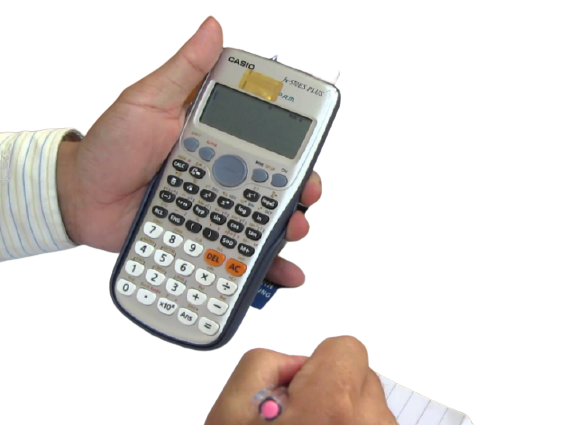 HÌNH THÀNH KIẾN THỨC
Xác định nút ON/OFF; nút số từ 0 đến 9, nút dấu +, -, x, :, =; nút DEL; AC; ngoặc trái; ngoặc phải; nút lũy thừa.
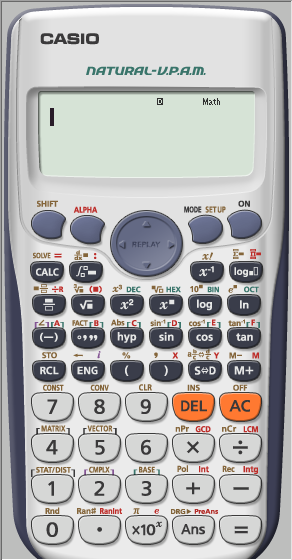 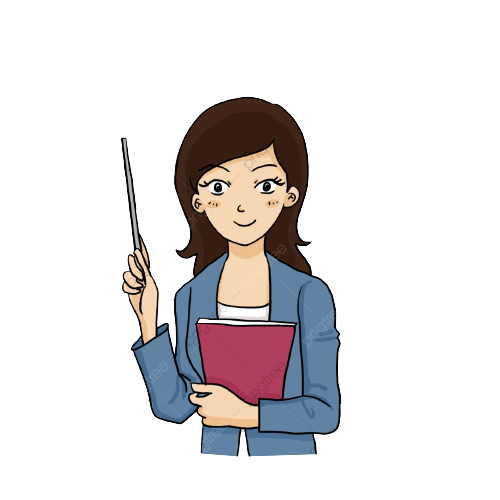 Ẩn hiện các nút
ON
OFF
0 -> 9
+ - x :
=
DEL
AC
Ngoặc trái
Ngoặc phải
Lũy thừa
HÌNH THÀNH KIẾN THỨC
Nhập các biểu thức toán học sau và đọc kết quả thu được.
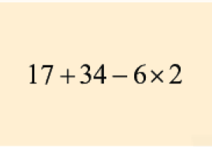 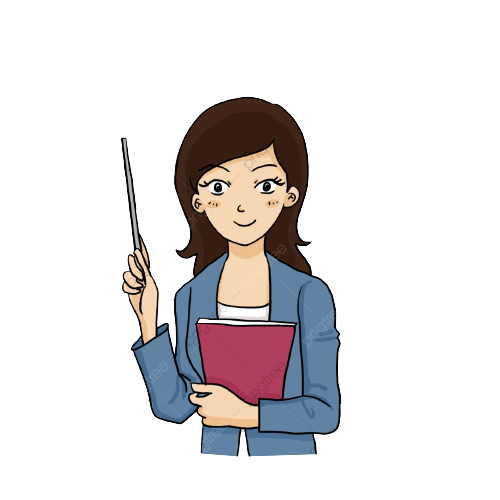 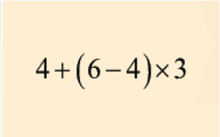 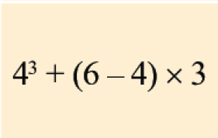 HÌNH THÀNH KIẾN THỨC
Nhập các biểu thức toán học sau và đọc kết quả thu được.
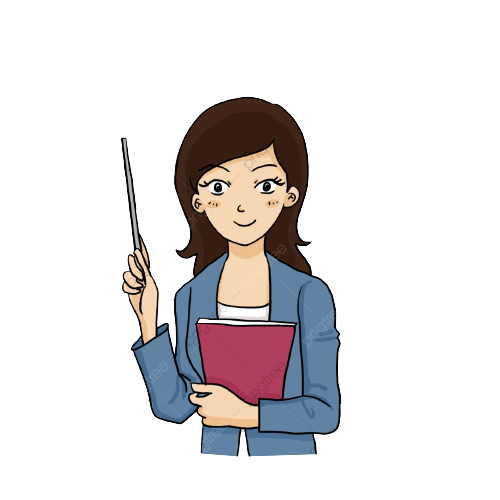 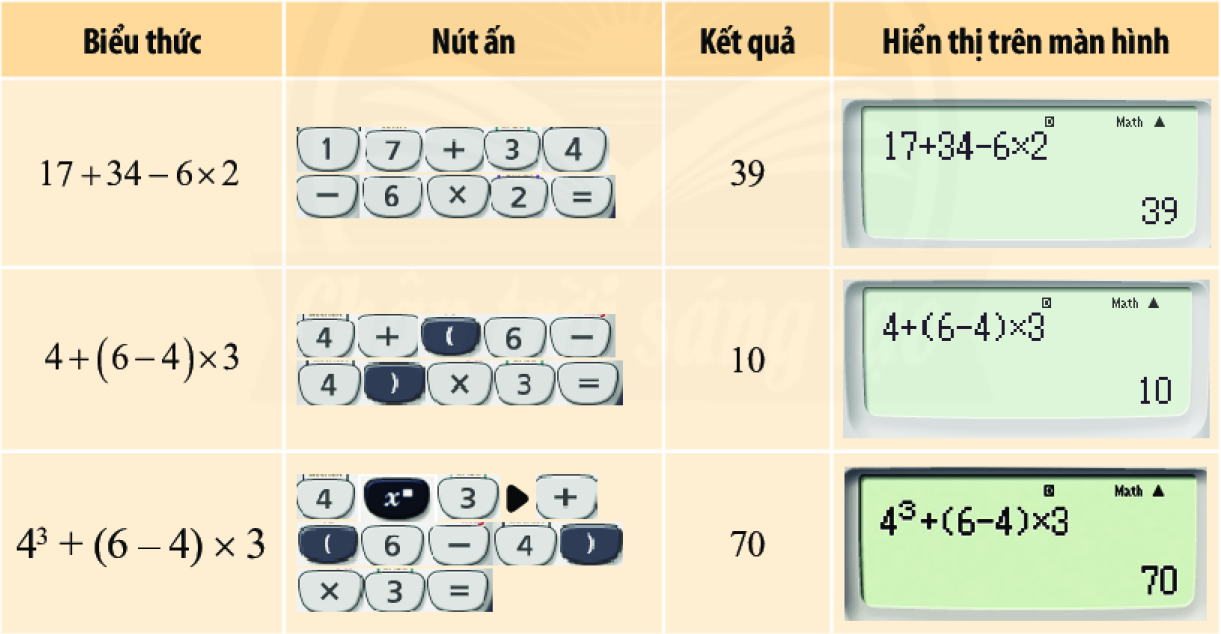 THỰC HÀNH
Sử dụng máy tính cầm tay, tính:
3
a)
b)
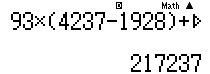 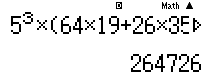 VẬN DỤNG
Bảng sau thể hiện số liệu thống kê danh mục mua văn phòng phẩm của một cơ quan.
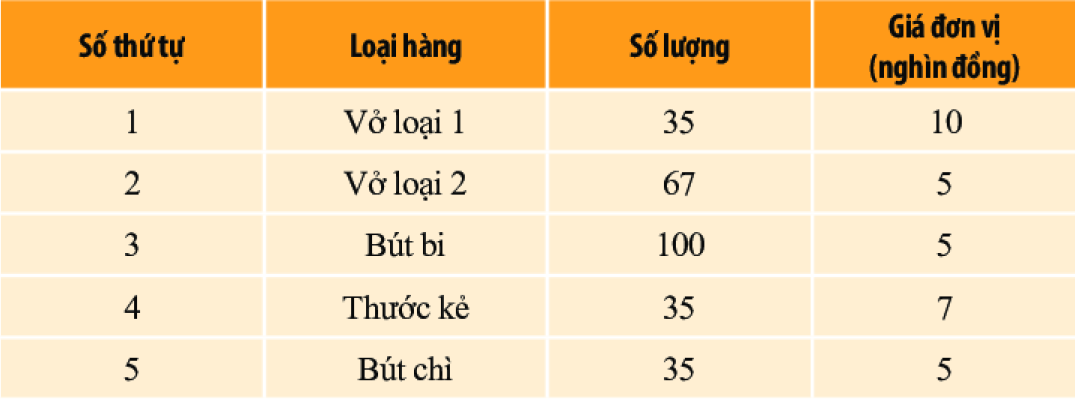 Tính tổng số tiền mua văn phòng phẩm của cơ quan.
GIAO VIỆC VỀ NHÀ
Hoàn thành phần vận dụng
Hoàn thành bổ sung các phần hoạt động nhóm, phần thực hành và phiếu bài tập vào vở.
Làm bài tập 1, 2, 3 (SGK T20-21) và chuẩn bị bài tiết sau.
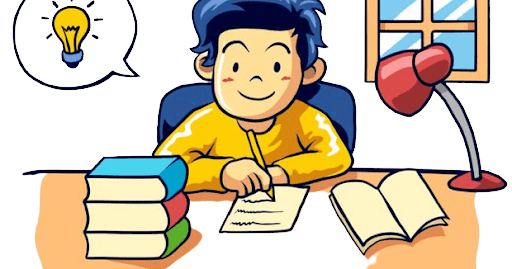